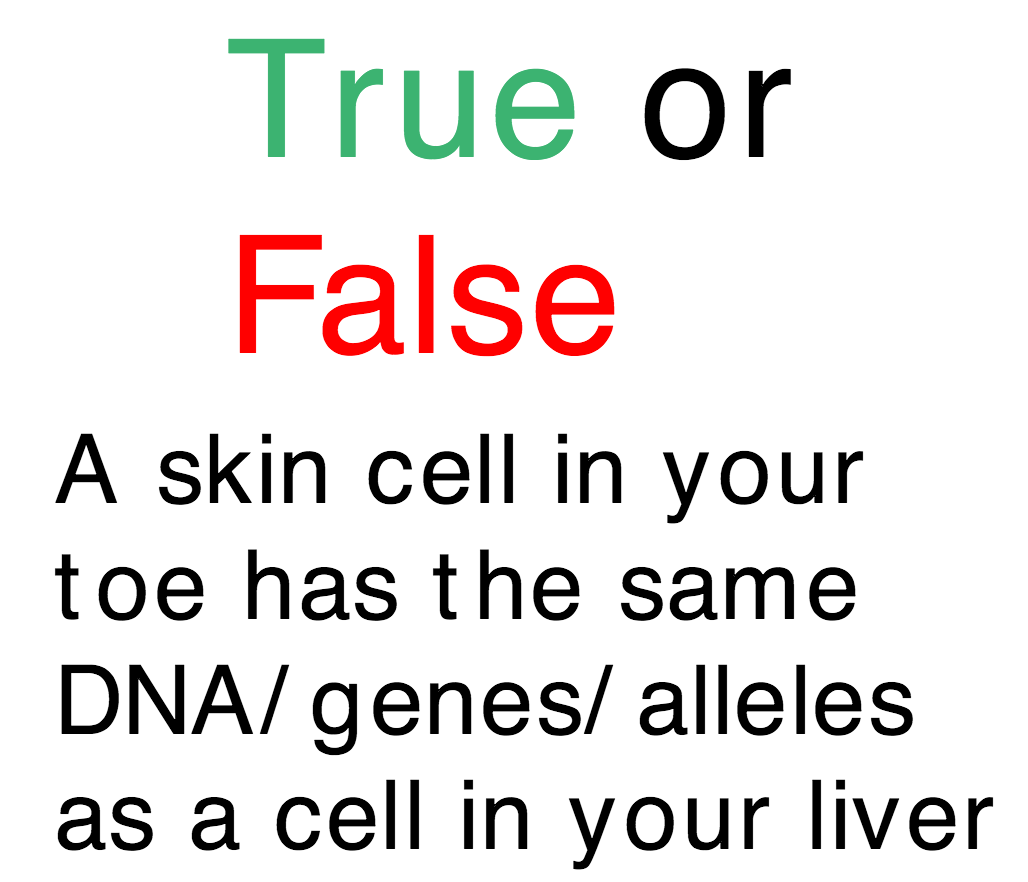 Non coding DNA
Coding
Not all DNA codes for a polypeptide to be made

May have another useful function

Non-coding sequences of DNA
e.g. STRs

Another example: Promotor
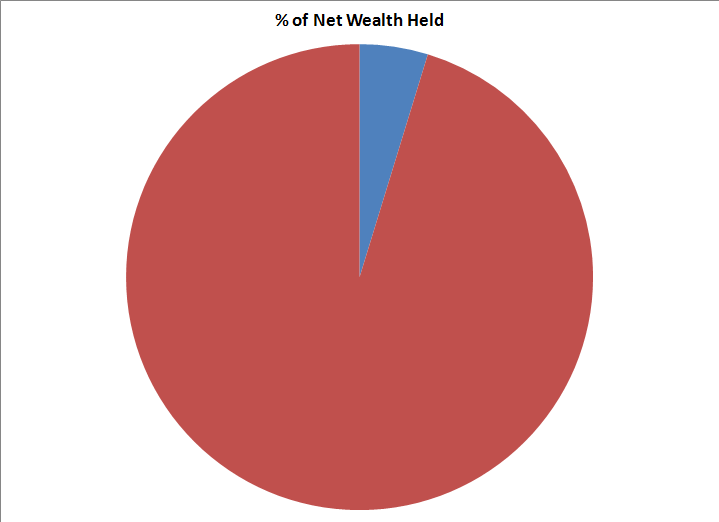 Non Coding
Applications:
The promoter as an example of non-coding DNA with a function
7.2 Transcription and gene expression
Understanding:
Gene expression is regulated by proteins that bind to specific base sequences in DNA 
The environment of a cell and of an organism has an impact on gene expression
Nucleosomes help to regulate transcription in eukaryotes
Transcription occurs in a 5’ to 3’ direction 
Eukaryotic cells modify mRNA after transcription 
Splicing of mRNA increases the number of different proteins an organism can produce
Applications:
The promoter as an example of non-coding DNA with a function
Skills:
Analysis of changes in DNA methylation patterns
Nature of science:
Looking for patterns, trends and discrepancies: there is mounting evidence that the environment can trigger heritable changes in epigenetic factors
7.2 Transcription and Gene ExpressionGene Expression
Describe the role of promoters in gene expression in prokaryotes
Describe how E.coli regulates genes involved in lactose break down
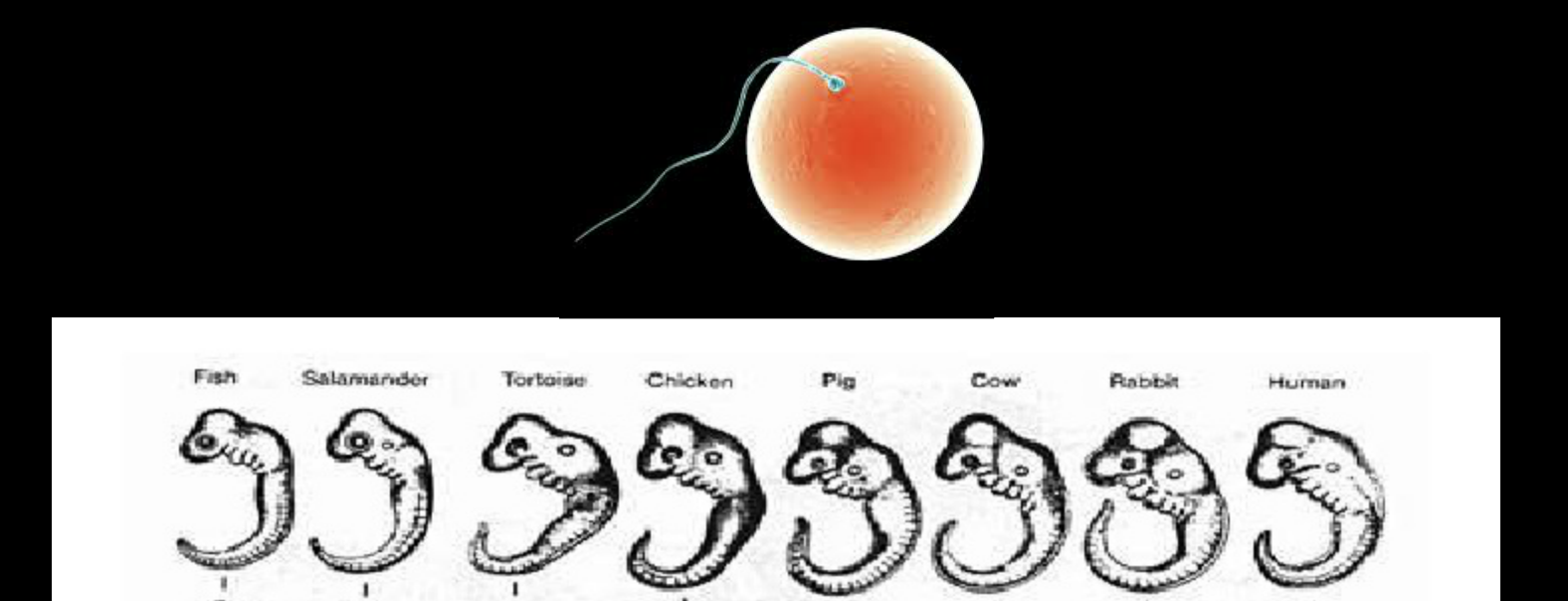 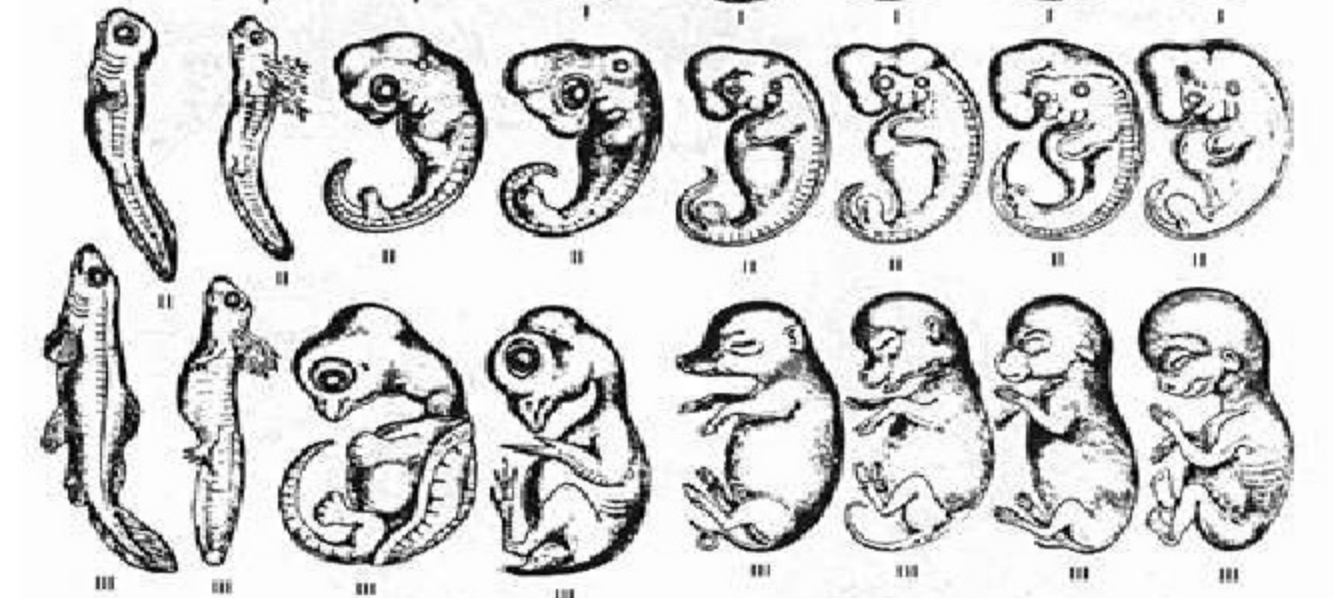 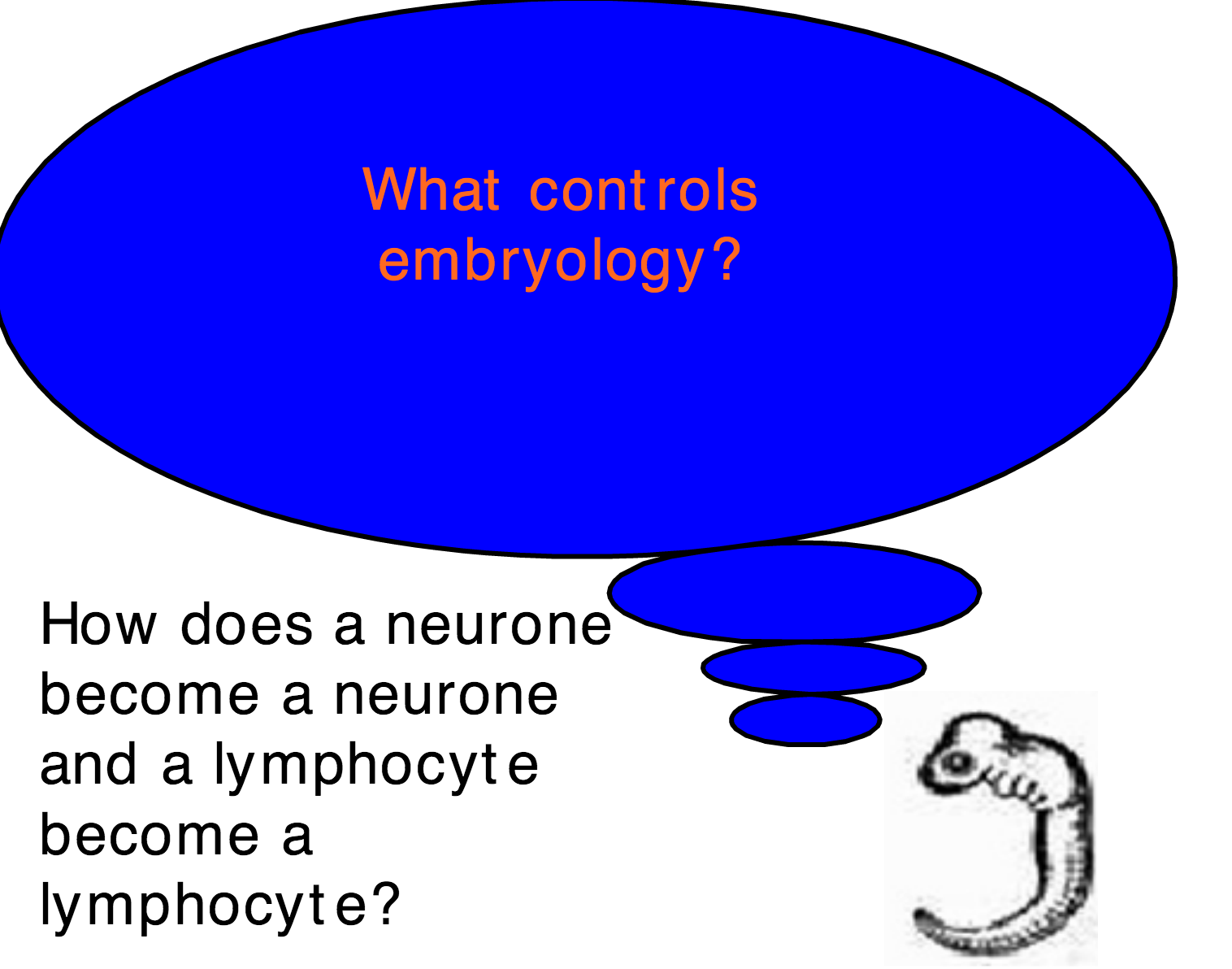 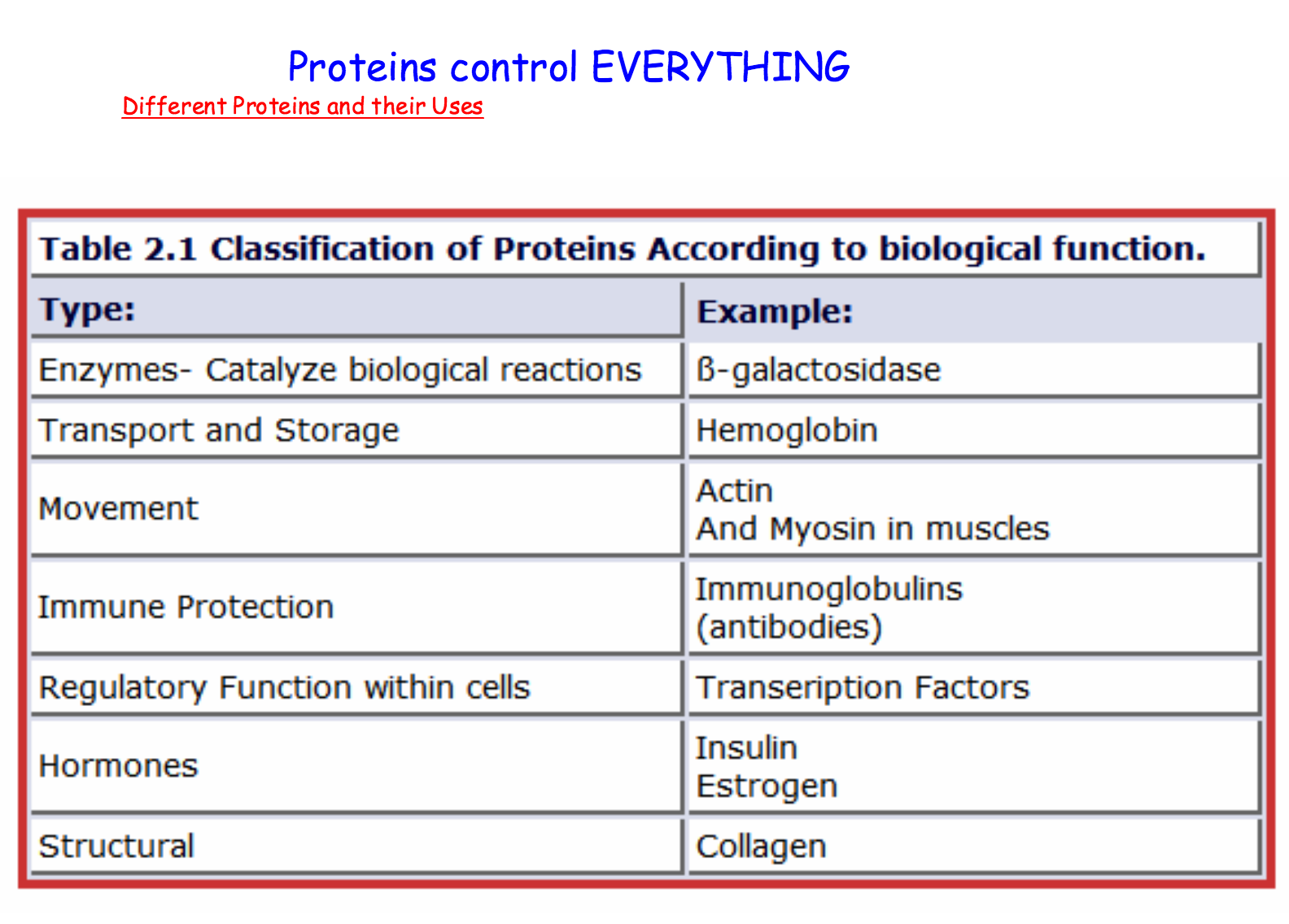 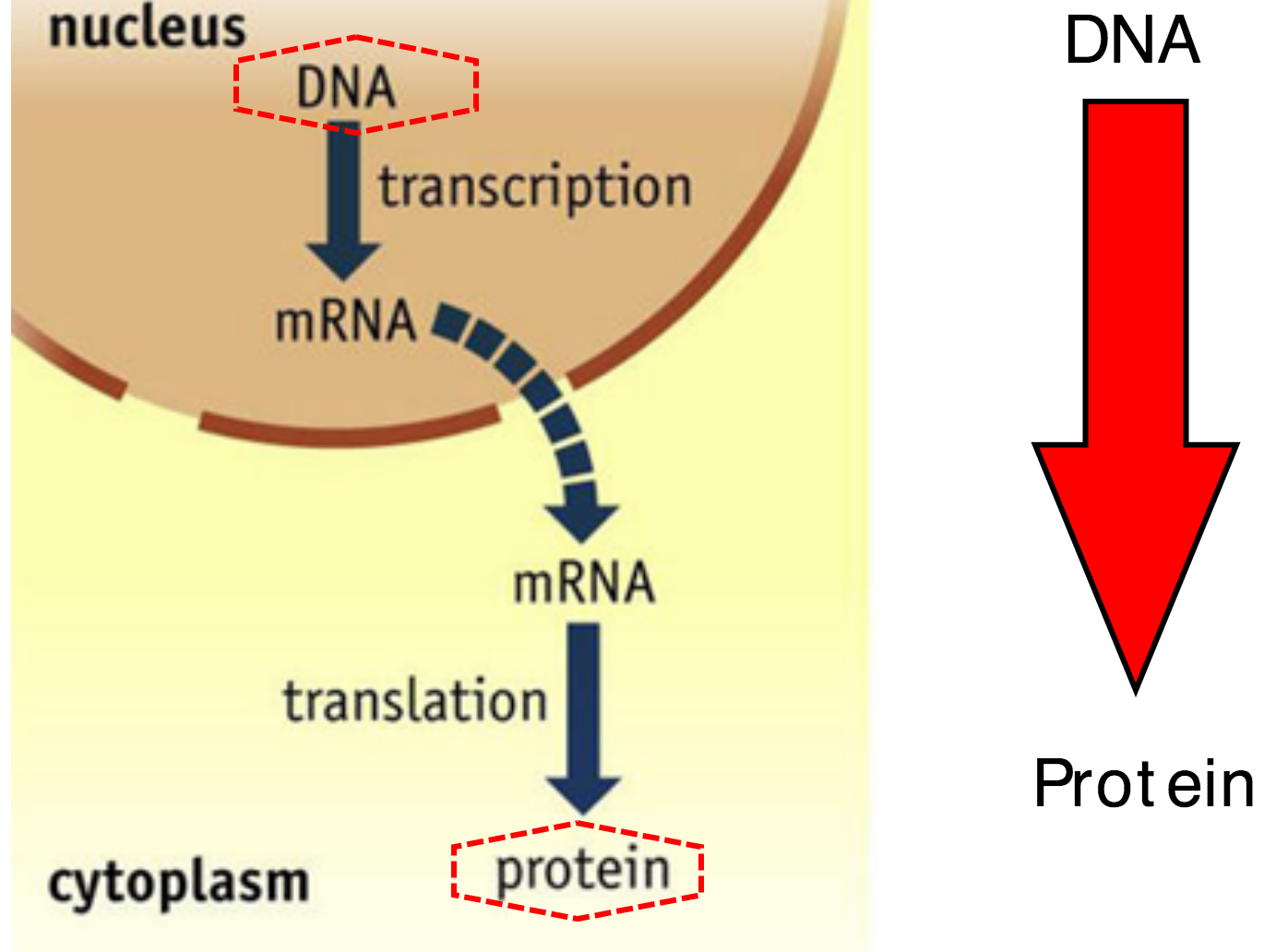 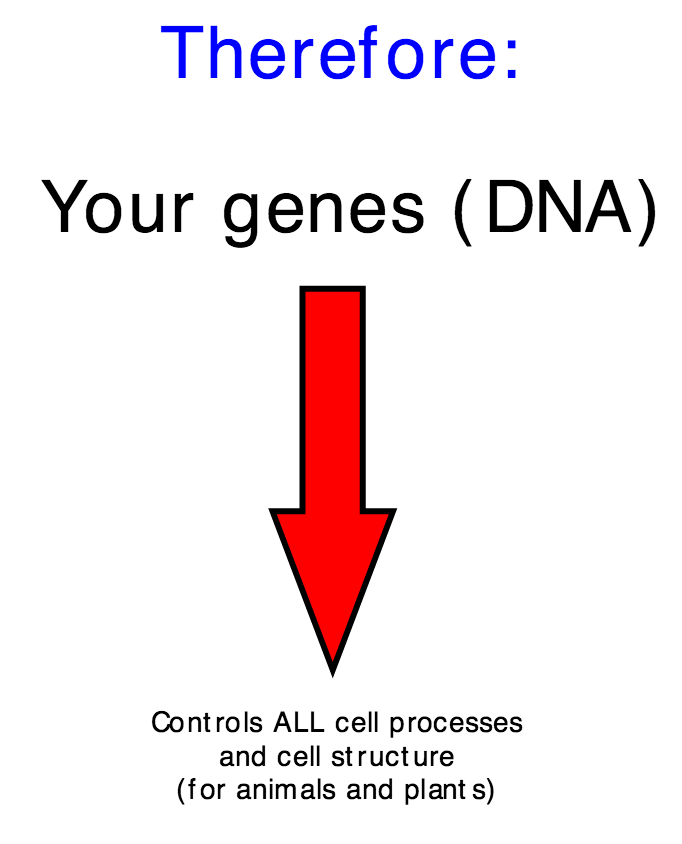 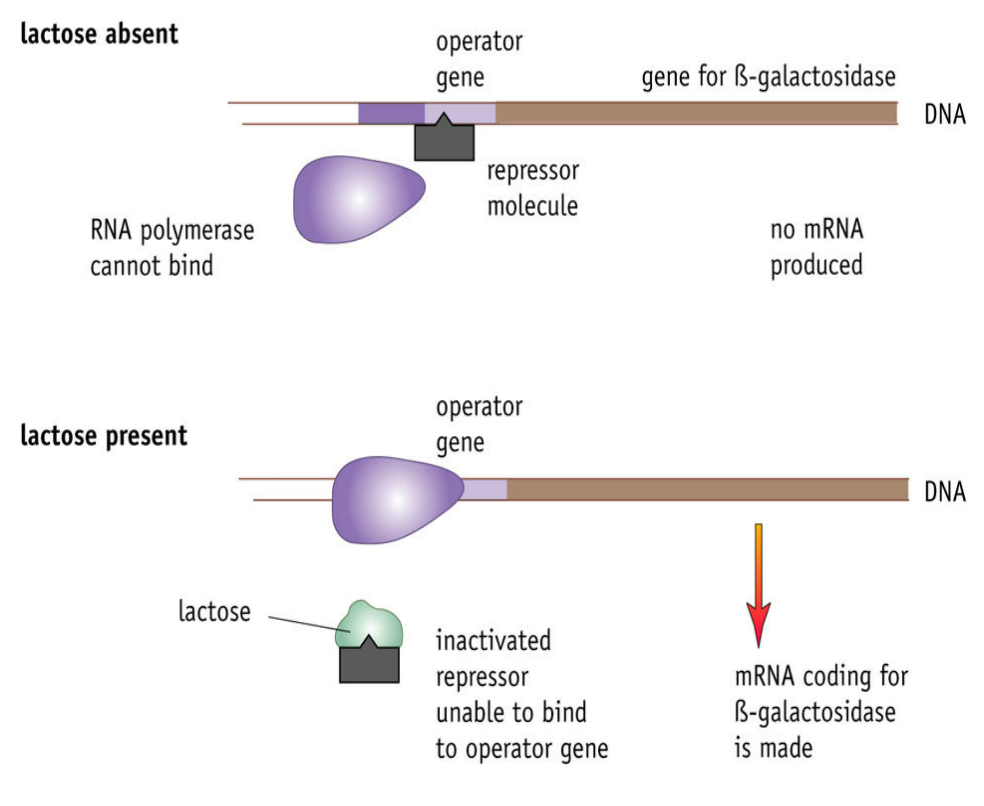 Operator region
Promoter region
Promoter region
Prokaryote
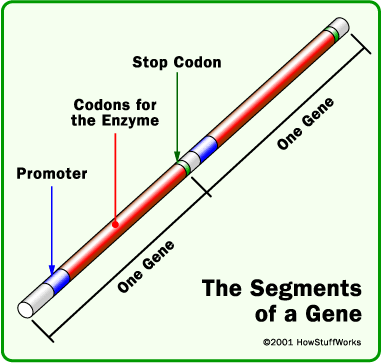 Proteins that can switch genes on/off  are transcription factors. 
Different transcription factors are produced at different times depending on a cell’s function or the development of the organism
Sections on the DNA where transcription factors bind to can be silencers (slow transcription) or enhancers (speed up transcription)
RNA polymerase binds the promoter region
Genes or the Environment
Some of our characteristics (caused by proteins) seem to be influenced by our genes and the environment. 
Can you think of an example?
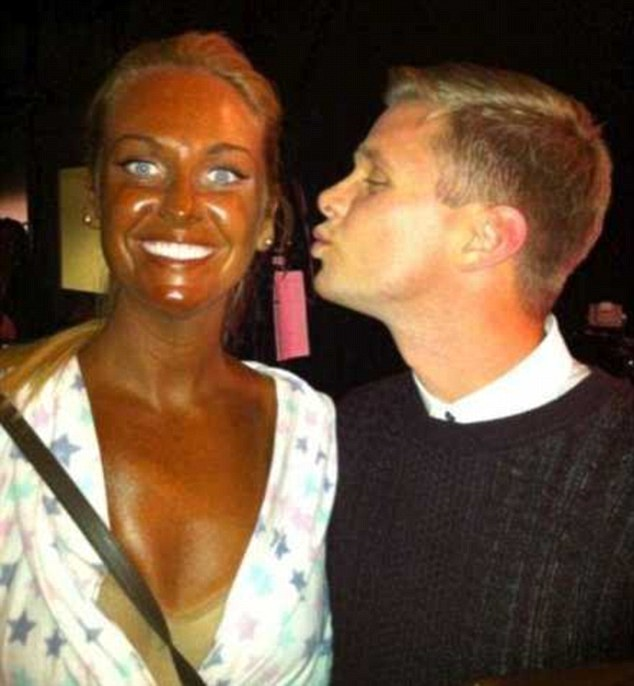 Our skin colour is determined by our genes but can change due to the environment
When scientists want to investigate if a characteristic is caused by genes, the environment (or both) what groups of people can they use?
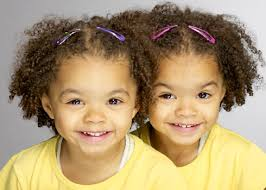 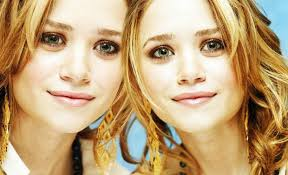 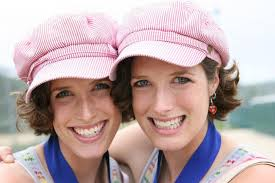 Complete data Q on 356
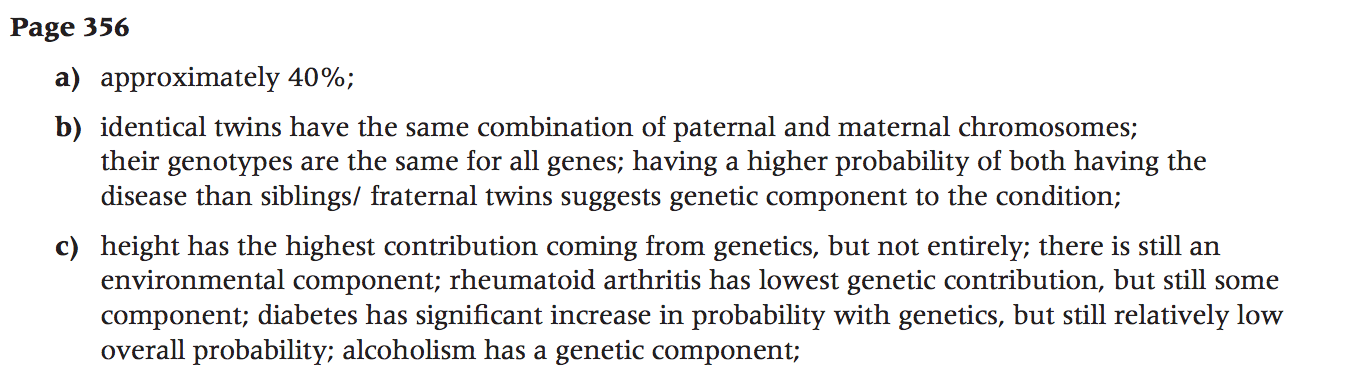 How else can different genes be expressed? (apart from transcription factors)
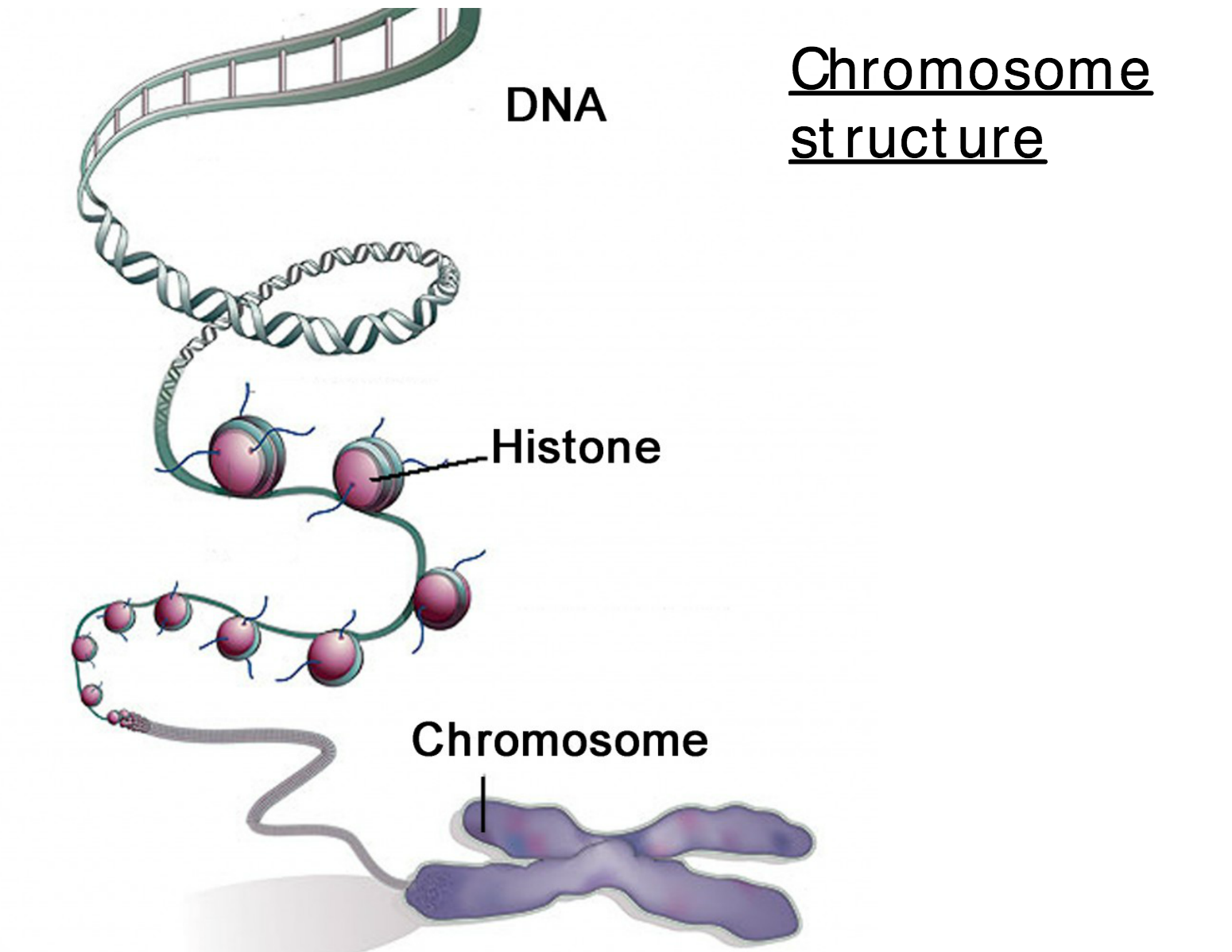 Histones and DNA are called?

How many histone proteins are
In one of these?
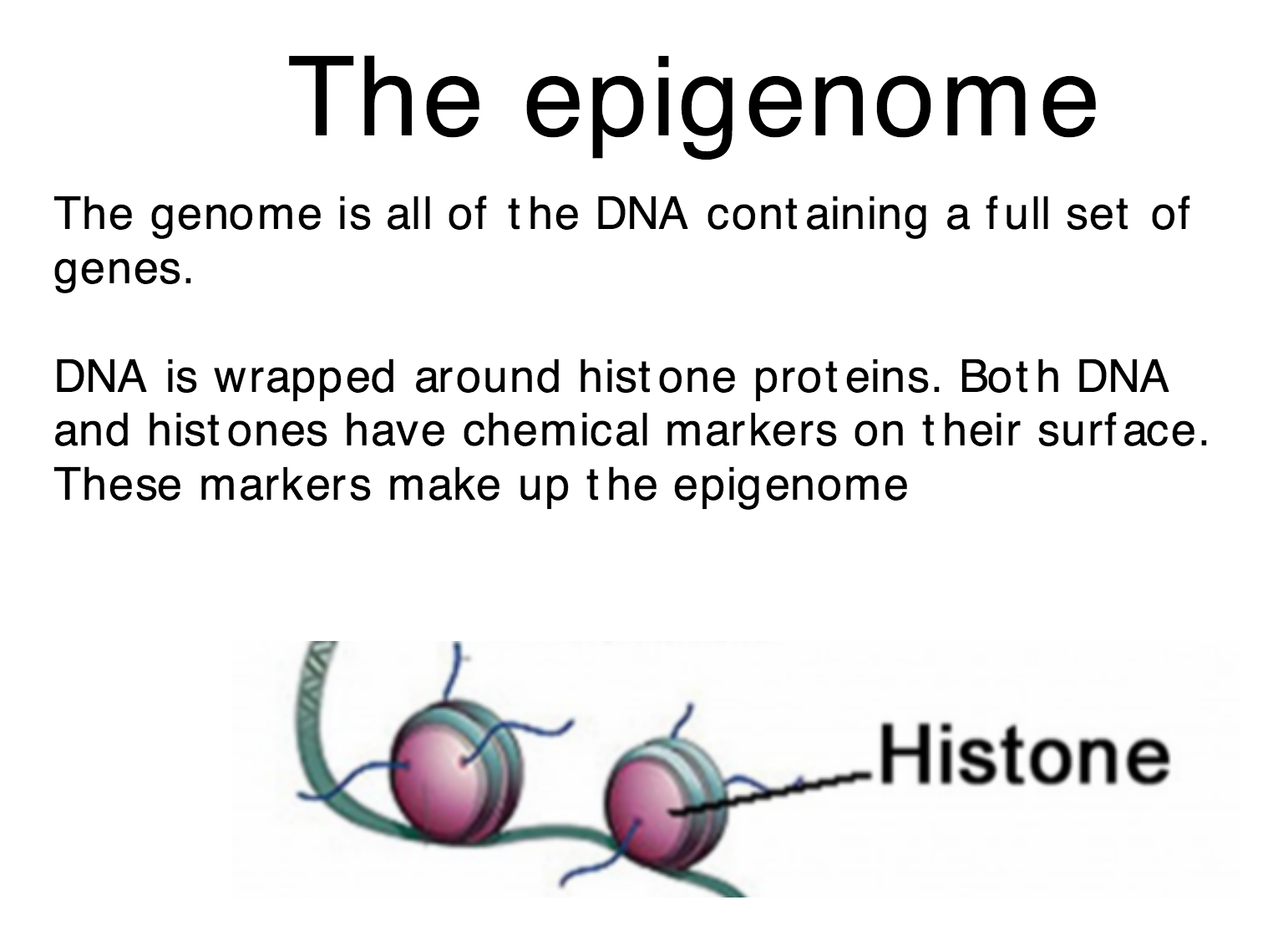 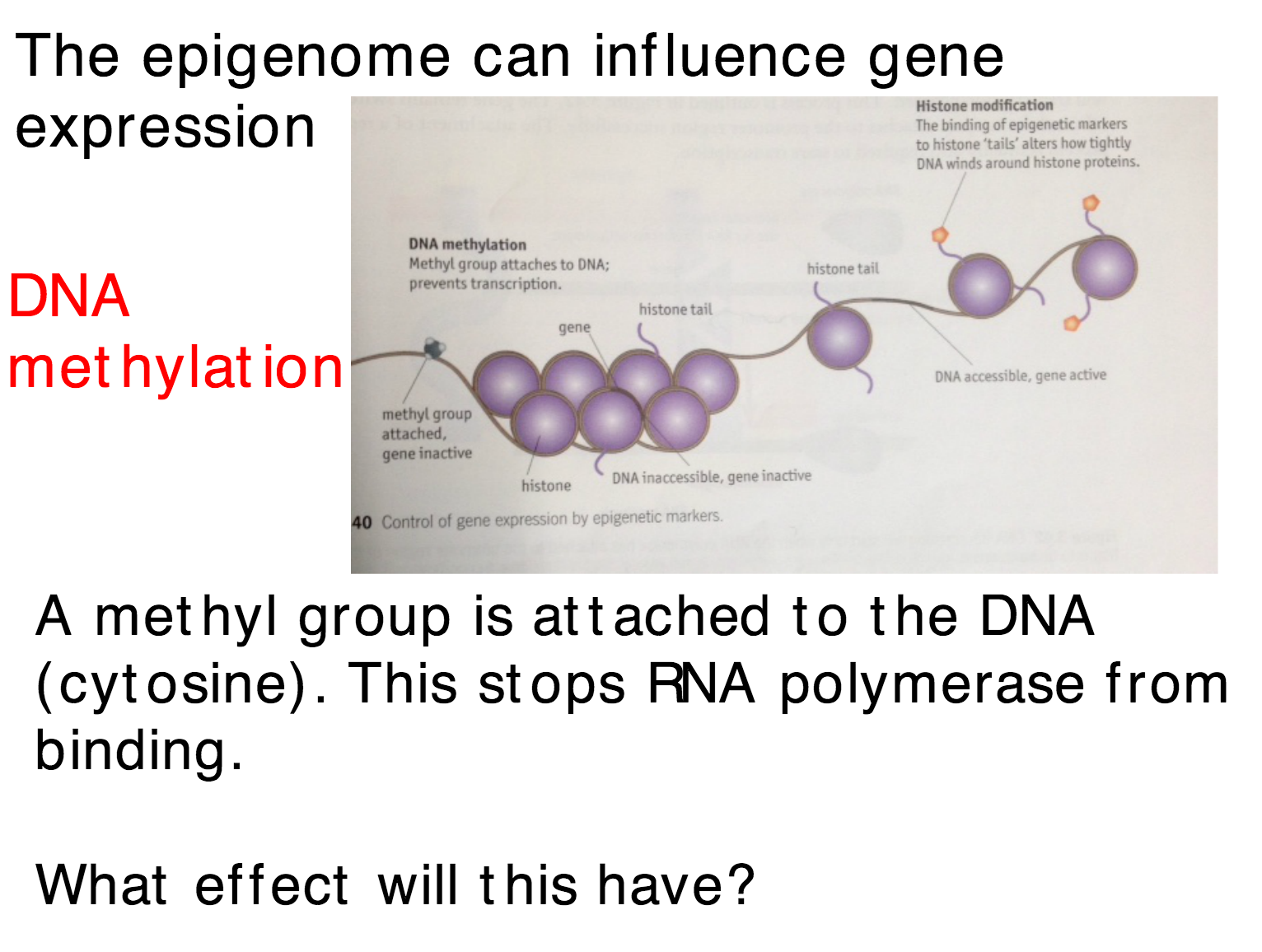 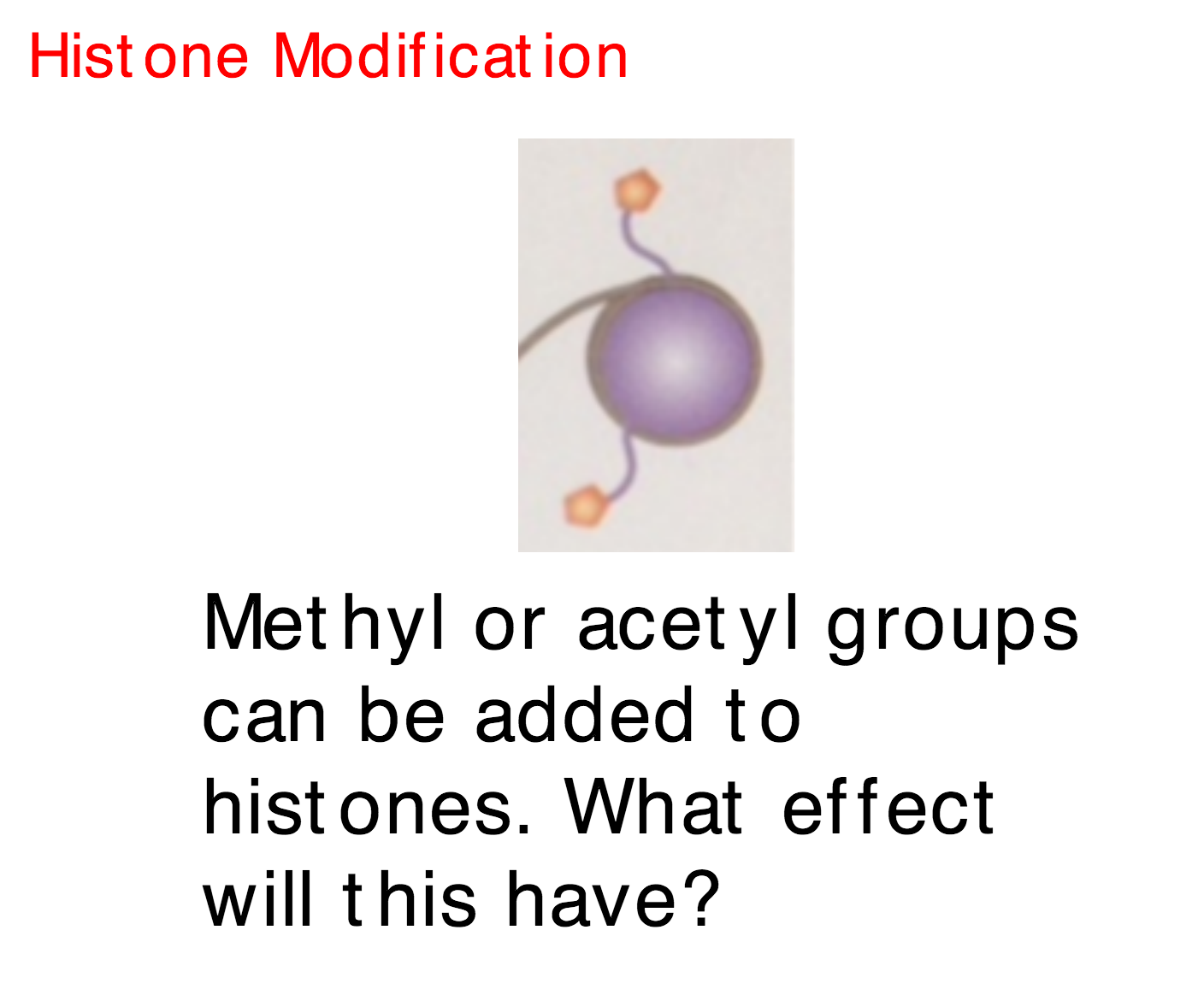